Ενότητα 10 – Από το Άσυλο στην Φροντίδα μέσα στην κοινότητα. Από τον πατερναλισμό στην αυτόνομη λήψη αποφάσεων
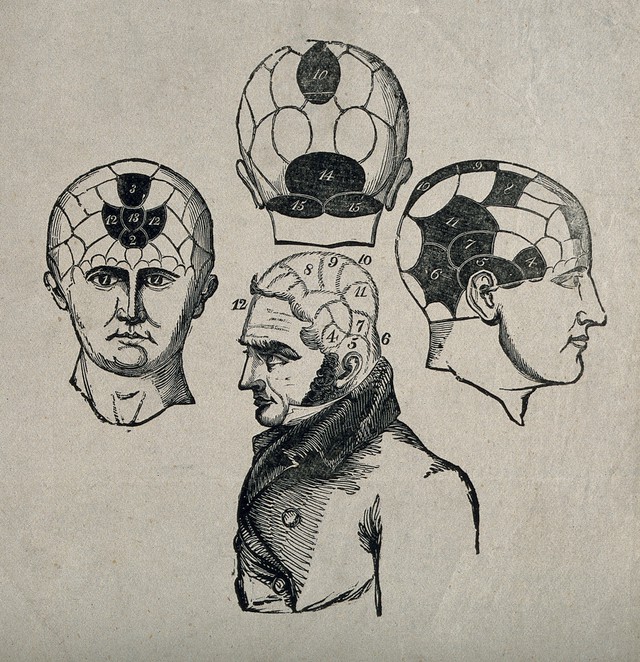 University of Bristol, United Kingdom
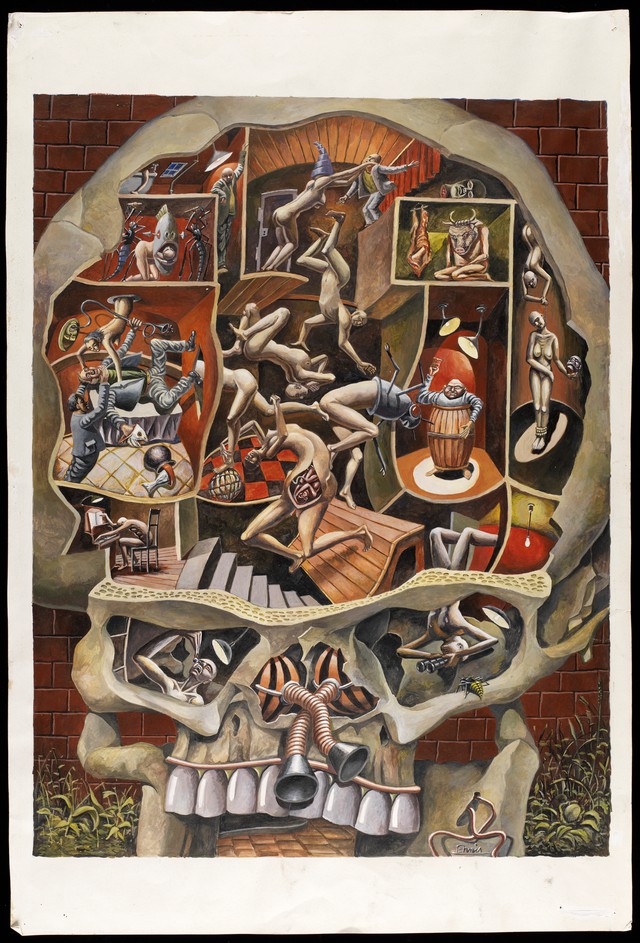 Επισκόπηση μαθήματος
Εξετάζει την ανάπτυξη κοινωνικού και νομικού μηχανισμού που επιτρέπει την αυτόνομη λήψη αποφάσεων σχετικά με την υγειονομική περίθαλψη από άτομα με μειωμένη ικανότητα
Έμφαση ιδιαίτερα στη θεραπεία των ψυχικά ασθενών
Μακροπρόθεσμη αλλαγή από πατερναλιστική προσέγγιση, σε προσπάθειες να δοθεί η δυνατότητα στους ασθενείς να λαμβάνουν τεκμηριωμένες αποφάσεις σχετικά με την ευημερία τους
Έχει αυτό αφήσει τους ασθενείς παραμελημένους;
A human skull with scenes representing mental activities. Gouache painting by R. Ennis, 1991. Credit: Wellcome Collection. Attribution 4.0 International (CC BY 4.0)
Μέρος I: Μέσα στο Άσυλο: Πατερναλιστικές προσεγγίσεις στον ψυχικά ασθενή
Μέρος II: Υστερία: Ένα μέσο ελέγχου;
Μέρος IV: Αυτονομία στην υγειονομική περίθαλψη: Διάρκεια του πληρεξουσίου και εντολές για μη ανάνηψη
Μέρος III: Αποϊδρυματοποίηση και φροντίδα μέσα στην Κοινότητα
Σημείωση σχετικά με την ορολογία
Σε αυτό το μάθημα, αρκετοί όροι θα εμφανιστούν, οι οποίοι δε θεωρούνται πλέον κατάλληλοι για χρήση στην άσκηση της ιατρικής

Αυτοί οι όροι χρησιμοποιούνται με φειδώ σε αυτό το μάθημα, ώστε να παραμείνουμε πιστοί στο ιστορικό του περιεχόμενο.

Με τον τρόπο αυτό, όχι μόνο θα τονιστεί η εξέλιξη των ιδεών και των πρακτικών σχετικά με την ψυχική νόσο, αλλά και η αλλαγή στον τρόπο με τον οποίο συζητάμε αυτές τις ιδέες και πρακτικές.

Η σύγχρονη θεραπευτική των ψυχικά ασθενών και οι όροι που χρησιμοποιούνται στη συζήτησή της επικεντρώνεται στην ευαισθησία, την κατανόηση και το σεβασμό της αξιοπρέπειας των ασθενών. 

Η κατανόηση αυτής της εξέλιξης παρέχει σημαντική προοπτική για τους λόγους για τους οποίους συγκεκριμένοι όροι δε χρησιμοποιούνται πλέον και θεωρούνται απαράδεκτοι στην σύγχρονη ιατρική.
Μέσα στο Άσυλο: Πατερναλιστικές προσεγγίσεις στη θεραπεία του ψυχικά ασθενή
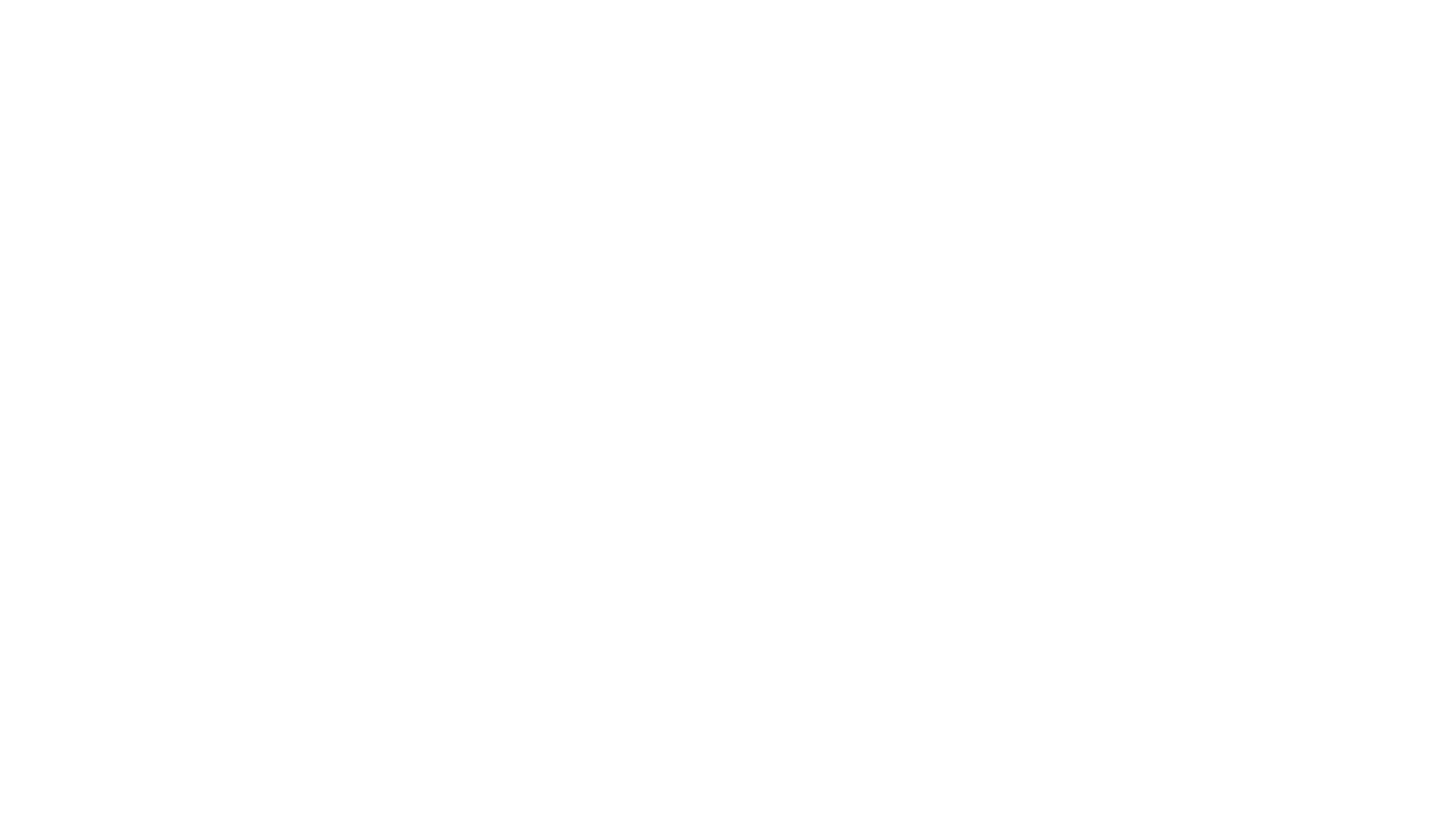 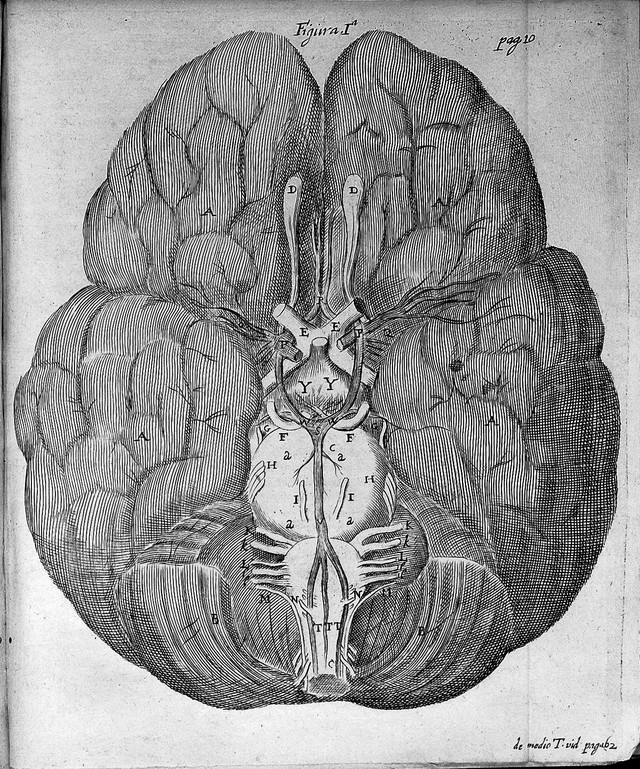 Φιλοσοφία του νου κατά το Διαφωτισμό
Ο René Descartes (1596-1650) υποστήριξε ότι το μυαλό και το σώμα ήταν ξεχωριστές οντότητες-πώς συνδέονταν; 
Ο Thomas Willis (1621-1675) διερεύνησε πώς η ψυχή ενεργούσε στο σώμα, με χρήση ανατομών
Ο John Locke (1632-1704) υποστήριξε ότι το μυαλό ήταν tabula rasa κατά τη γέννηση-μια κενή πλάκα στην οποία μένουν αποτυπώματα μέσω αισθητικών και μαθησιακών εμπειριών
T. Willis, Opera Omnia. Credit: Wellcome Collection. Attribution 4.0 International (CC BY 4.0)
William Cullen. Mezzotint by V. Green, 1772, after W. Cochran. Credit: Wellcome Collection. Attribution 4.0 International (CC BY 4.0)
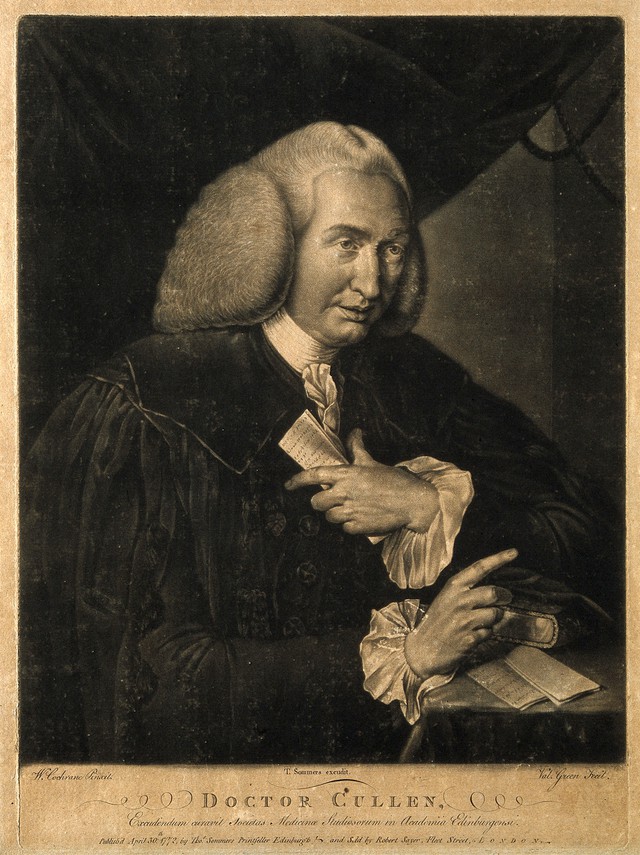 Η ψυχική νόσος κατά το 18ο αιώνα
Ο William Cullen (1710-1790) χρησιμοποίησε ένα πλαίσιο σχετικά με το νου από τον Lock, προκειμένου να εξηγήσει την τρέλα
Μερικοί τύποι τρέλας ανευρίσκονταν ανατομικά στα νεύρα.
Αλλά άλλοι οφείλονταν στην ασυνήθιστη ή παράλογη συσχέτιση «ιδεών» στο μυαλό. Η τρέλα ήταν, έτσι, συχνά μια ψυχολογική κατάσταση που απαιτούσε τη θεραπεία της ψυχής
Τα ιστορικά παράφρονων ασθενών άρχισαν να καταγράφονται προκειμένου να βελτιωθεί η διάγνωση και η θεραπεία, ακριβώς όπως συμβαίνει στην κανονική ιατρική
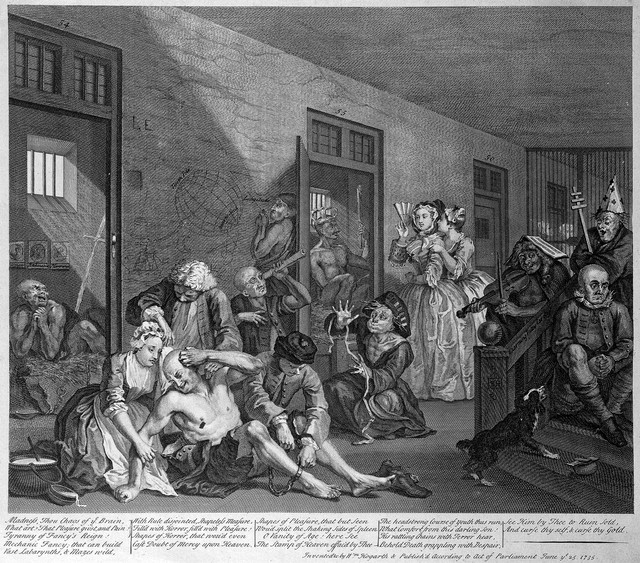 Άσυλα
Ιδιωτικά άσυλα για «τρελούς» και «παράφρονες» είχαν μακρά ιστορία
Οι θεραπείες ήταν συχνά αμελητέες και σκληρές 
Το σύνολο των εκτυπώσεων του William Hogarth, με τίτλο A Rake’s Progress, τελείωνε στο διαβόητο άσυλο «Bedlam», όπου οι επισκέπτες μπορούσαν να πληρώσουν για να δουν τον τρελό
Hogarth's The Rake's Progress; scene at Bedlam. Credit: Wellcome Collection. Attribution 4.0 International (CC BY 4.0)
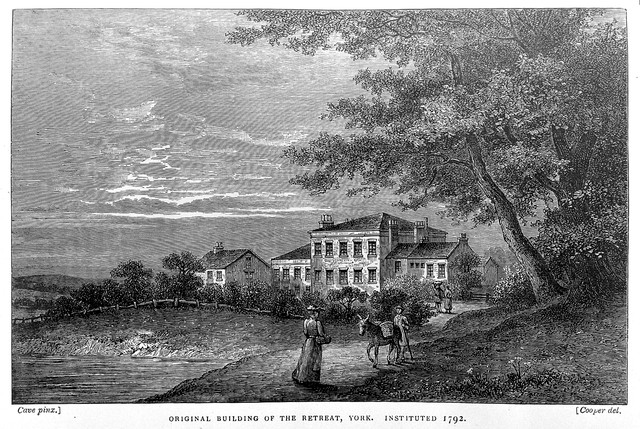 «Ηθική θεραπεία»
Από τα τέλη του 18ου αιώνα, δοκιμάστηκαν διαφορετικοί τρόποι θεραπείας της παραφροσύνης (αν και δεν ήταν εντελώς νέοι)
Η «ηθική θεραπεία» επικεντρώθηκε στην ανθρώπινη μεταχείριση των κρατουμένων, αποφεύγοντας τα δεσμά και ενθαρρύνοντας «υγιεινές» συνήθειες
Διατηρούνταν οι ασθενείς υπό στενή παρακολούθηση ανά πάσα στιγμή
Το York Retreat, που άνοιξε το 1796 από τον Κουακέρο επιχειρηματία William Tuke (1732-1822) ήταν ένα από τα πρώτα άσυλα ειδικά κατασκευασμένα για την πρακτική αυτή
The Retreat, York. Credit: Wellcome Collection. Attribution 4.0 International (CC BY 4.0)
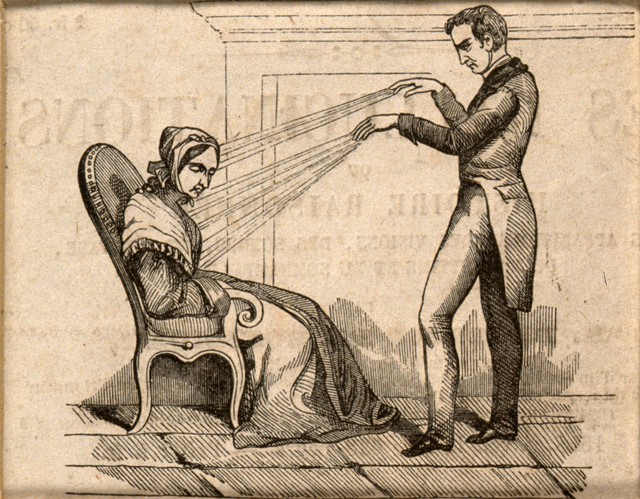 Θεραπευτική αισιοδοξία
A practitioner of Mesmerism using Animal Magnetism. Credit: Wellcome Collection. Attribution 4.0 International (CC BY 4.0)
Η μετάβαση από τον περιορισμό των ατόμων στην επιτήρηση αντικατοπτρίστηκε από μια στροφή προς την προσπάθεια εφαρμογής κατάλληλης θεραπείας των ασθενών
Ενθάρρυνε τον πειραματισμό με διαφορετικούς τρόπους θεραπείας των ψυχικά ασθενών
Ο μεσμερισμός και η φρενολογία ήταν δύο δημοφιλείς, αλλά τελικά απαξιωμένοι, τρόποι κατανόησης της ψυχικής νόσου
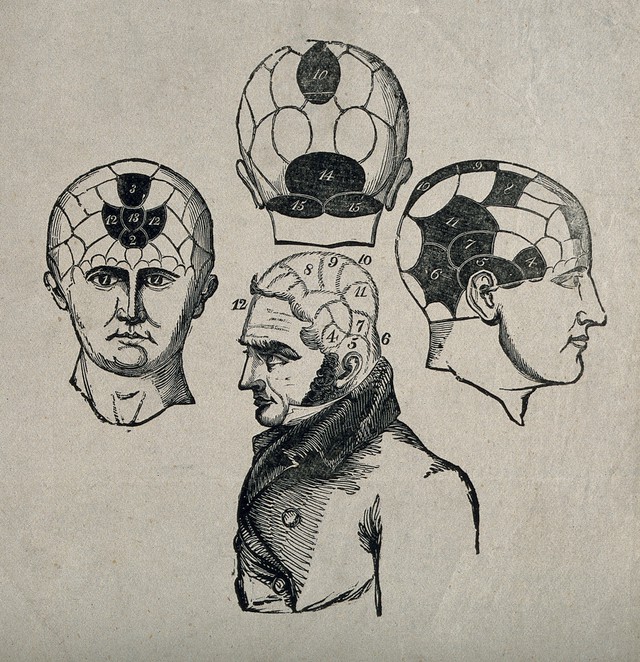 A male figure and three phrenological heads. Wood engraving. Credit: Wellcome Collection. Attribution 4.0 International (CC BY 4.0)
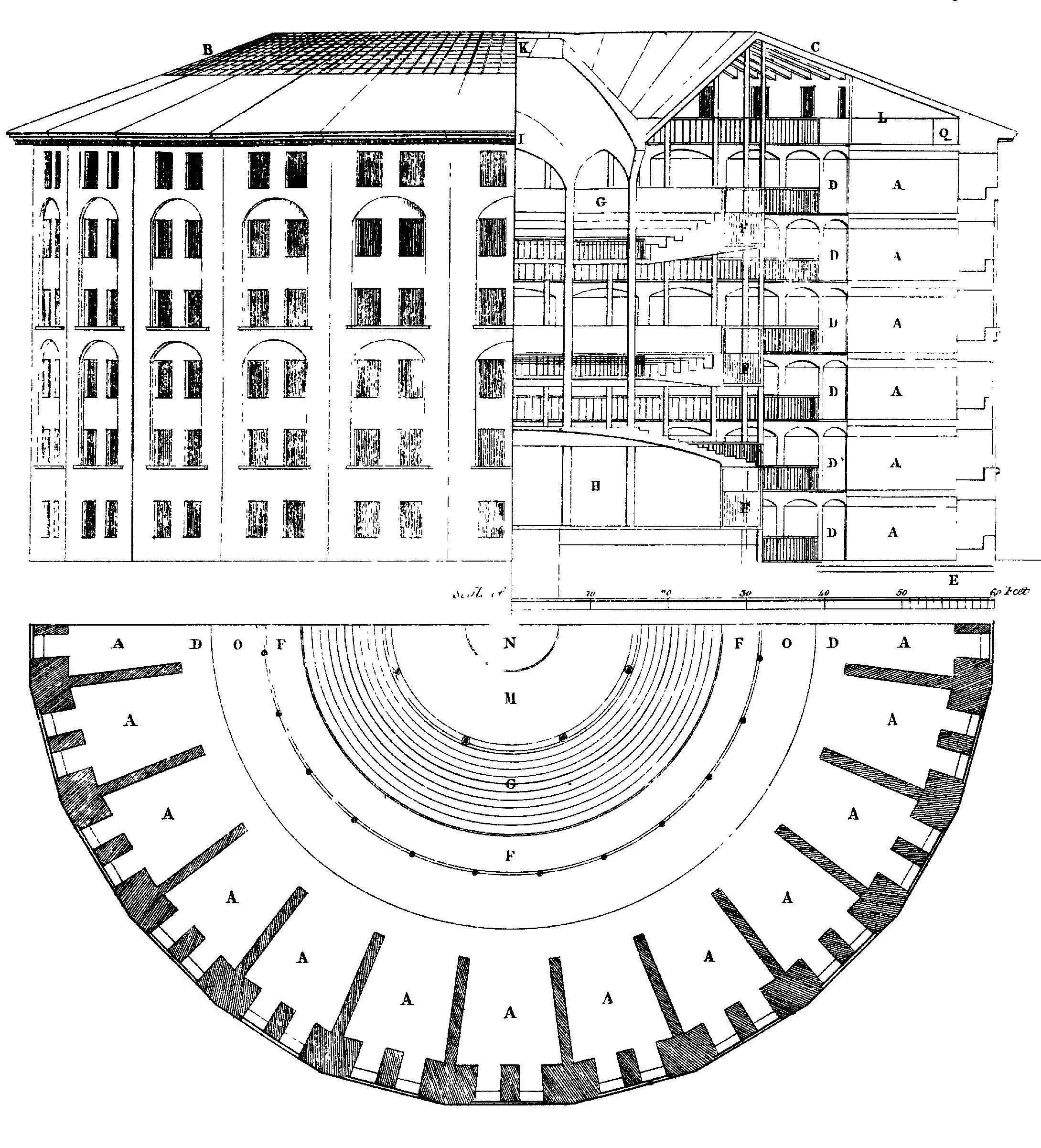 Ανάπτυξη των ασύλων
Άσυλα χτίστηκαν σε όλη τη Βρετανία τον 19ο αιώνα, δημιουργώντας τεράστια ικανότητα να στεγάσουν τους ψυχικά ασθενείς μακριά από την κοινωνία
Ο συνολικός πληθυσμός των ασύλων αυξήθηκε από 5.000 ασθενείς το 1826 σε πάνω από 74.000 μόνο σε δημόσια άσυλα μέχρι το τέλος του αιώνα
Michel Foucault: Αυτή ήταν η επέκταση του κρατικού ελέγχου σε άτομα που κρίθηκαν αποκλίνοντα
Ασύνηθες για τους ασθενείς να φεύγουν, άπαξ και εισάγονταν
Τα άσυλα συχνά ακολουθούσαν τις αρχές του σχεδιασμού «panopticon» —οι ασθενείς παρακολουθούνταν ανά πάσα στιγμή
Υστερία: ένα μέσο ελέγχου;
Υστερία
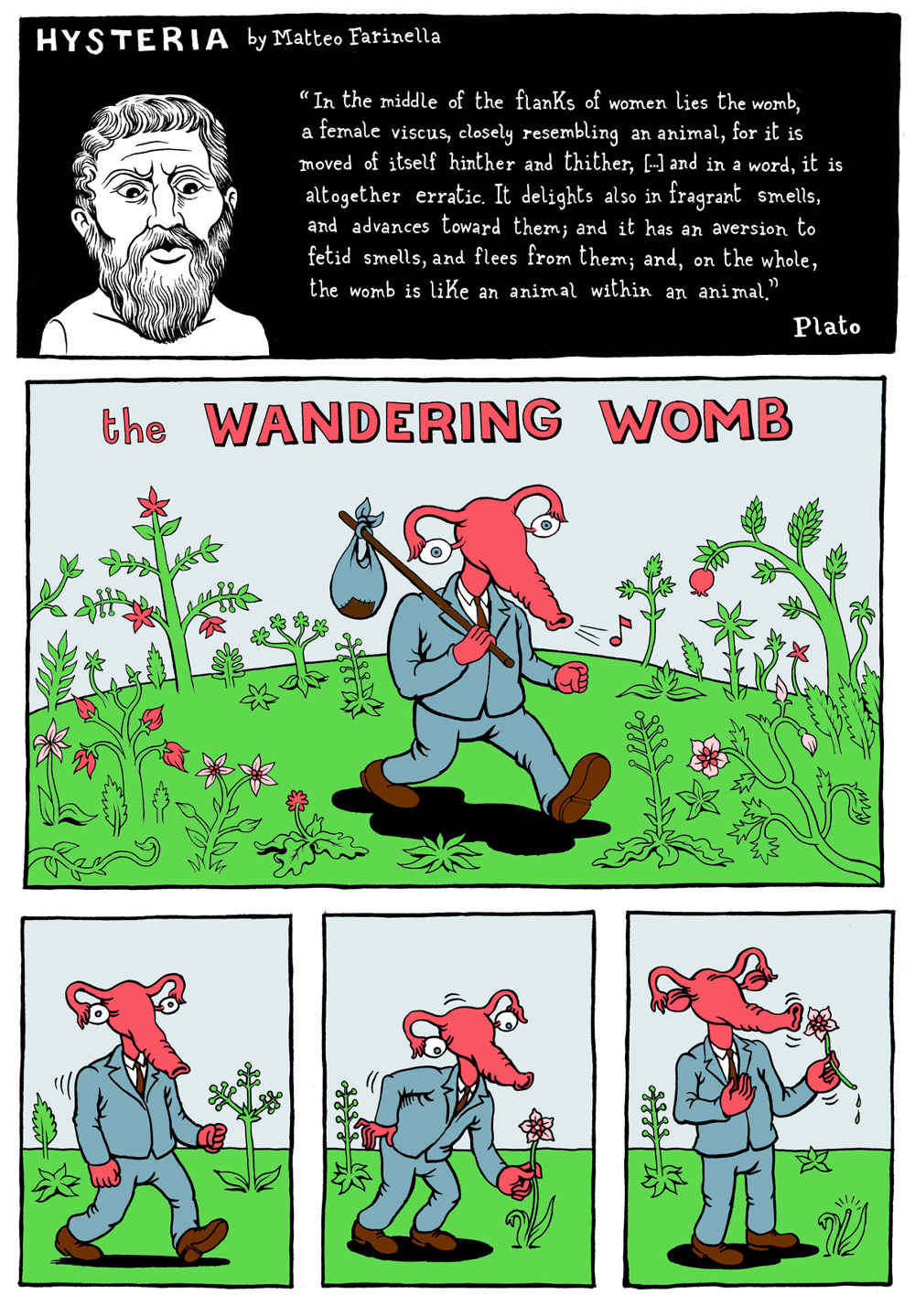 Αρχικά περιγράφηκε στην αρχαία Ελλάδα, αλλά απέκτησε ιδιαίτερη σημασία στην ψυχιατρική διάγνωση τον 19ο αιώνα
Ήταν κατανοητή ως μια ασθένεια που επηρέαζε κυρίως γυναίκες. Ο όρος υστερία προέρχεται από την ελληνική λέξη για τη μήτρα, «υστέρα»
Η κατανόηση της αιτιώδους συνάφειας της νόσου άλλαξε σταδιακά:1) γυναικολογική 
2) δαιμονολογική 
3) νευρολογική 
4) ψυχολογική
Matteo Farinella …
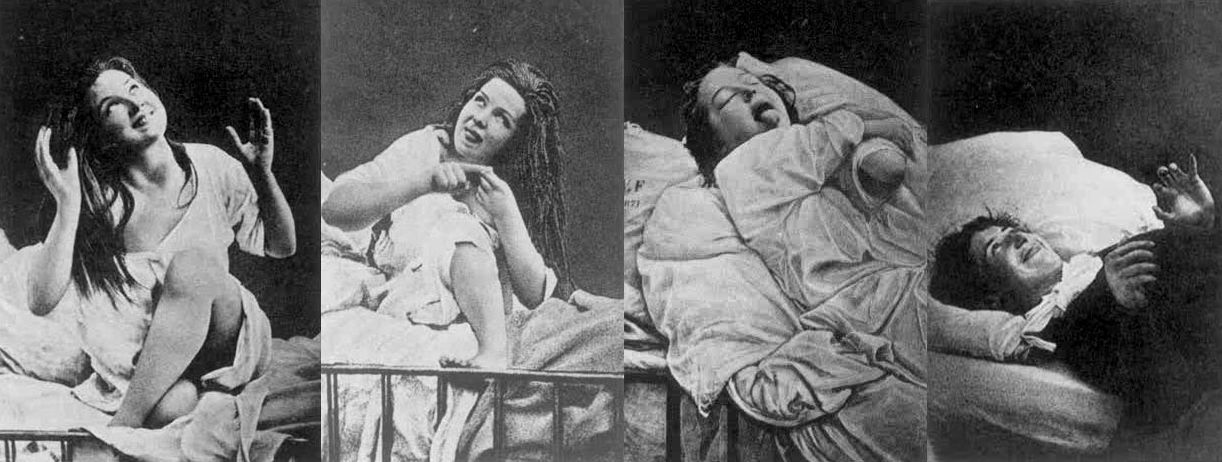 Ο Jean-Martin Charcot (1825-1893) εργάστηκε για τη βελτίωση του ορισμού της υστερίας, όπως έκανε για μια σειρά νευρολογικών διαταραχών 
Η ασθένεια δεν άφηνε κανένα φυσικό ίχνος, έτσι χρησιμοποίησε «αντικειμενική» φωτογραφία σε μια προσπάθεια να προσδιορίσει τα διάφορα στάδια της νόσου: 1) επιληπτόμορφες κρίσεις2) συσπάσεις και μεγάλες κινήσεις3) «παθιασμένες συμπεριφορές»4) τελικό παραλήρημα 
Πίστευε ότι αυτά τα στάδια μπορούσαν να βγουν στην επιφάνεια με ύπνωση
Ορίζοντας την υστερία το 19ο αιώνα
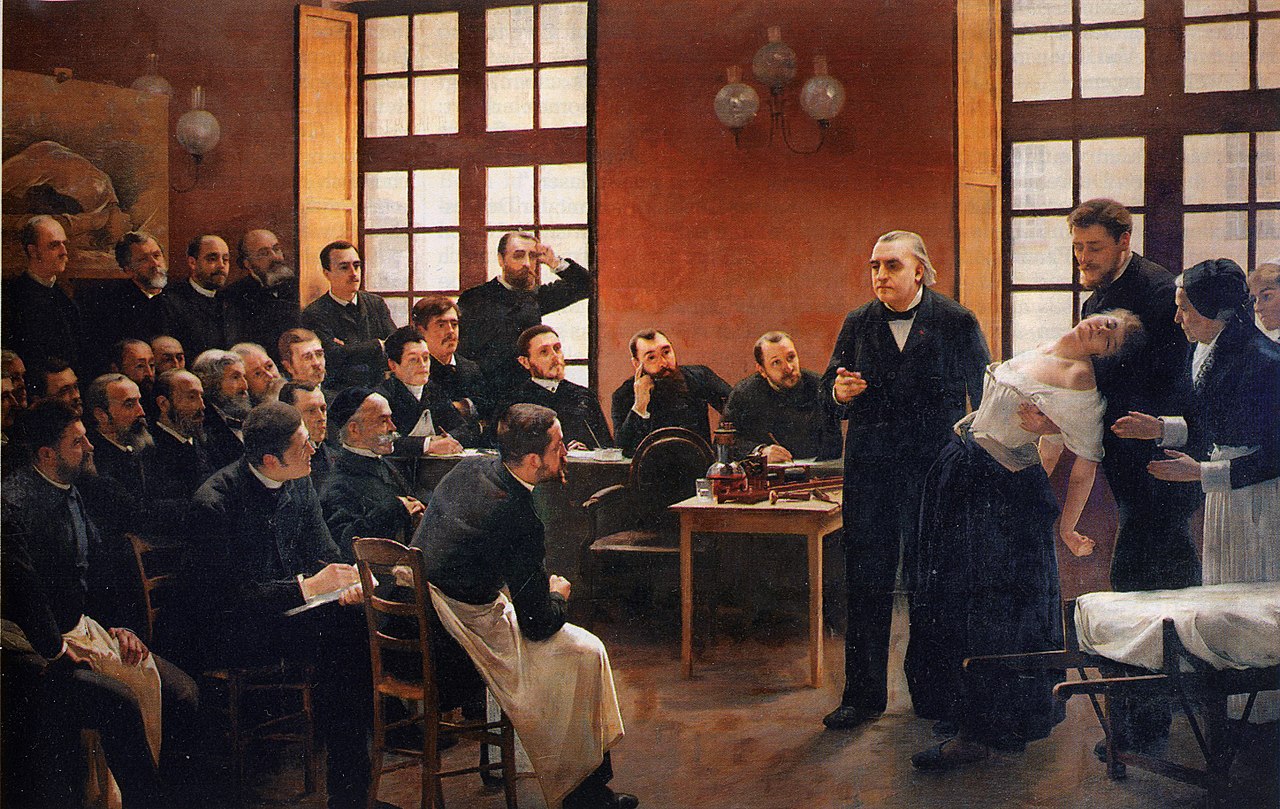 Ένα κλινικό μάθημα στη Salpêtrière, André Brouillet 1887
Θεραπεία της υστερίας
Μικρή καινοτομία στη θεραπεία τον 19ο αιώνα
Η θεραπεία ανάπαυσης είχε αναπτυχθεί από τον Silas Weir Mitchell (1829-1914)
Απομονωμένη, αναγκαστική ανάπαυση στο κρεβάτι για μεγάλα χρονικά διαστήματα, με δίαιτα πλούσια σε λιπαρά και με βάση το γάλα, απαγόρευση για οποιαδήποτε ενασχόληση
Ο Μίτσελ πίστευε ότι αυτό βοηθούσε τους ασθενείς σωματικά και ηθικά.
Οι ιστορικοί υποστήριξαν ότι το θέμα ήταν να σπάσει η θέληση των ασθενών
Η θεραπεία ανάπαυσης ήταν απεχθής στη Virigina Woolf (1882-1941) και ήταν το θέμα της Charlotte Perkins Gilman (1860-1935) στη σύντομη ιστορία «Η κίτρινη ταπετσαρία»
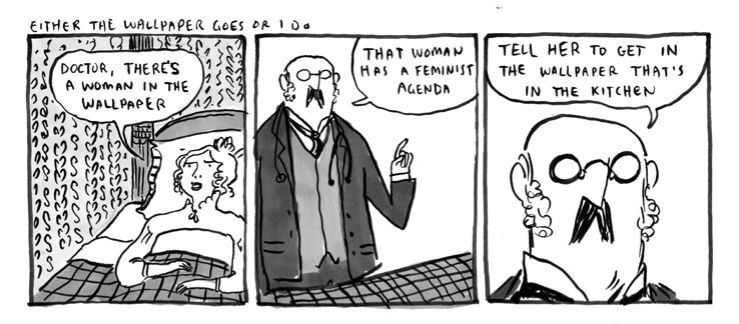 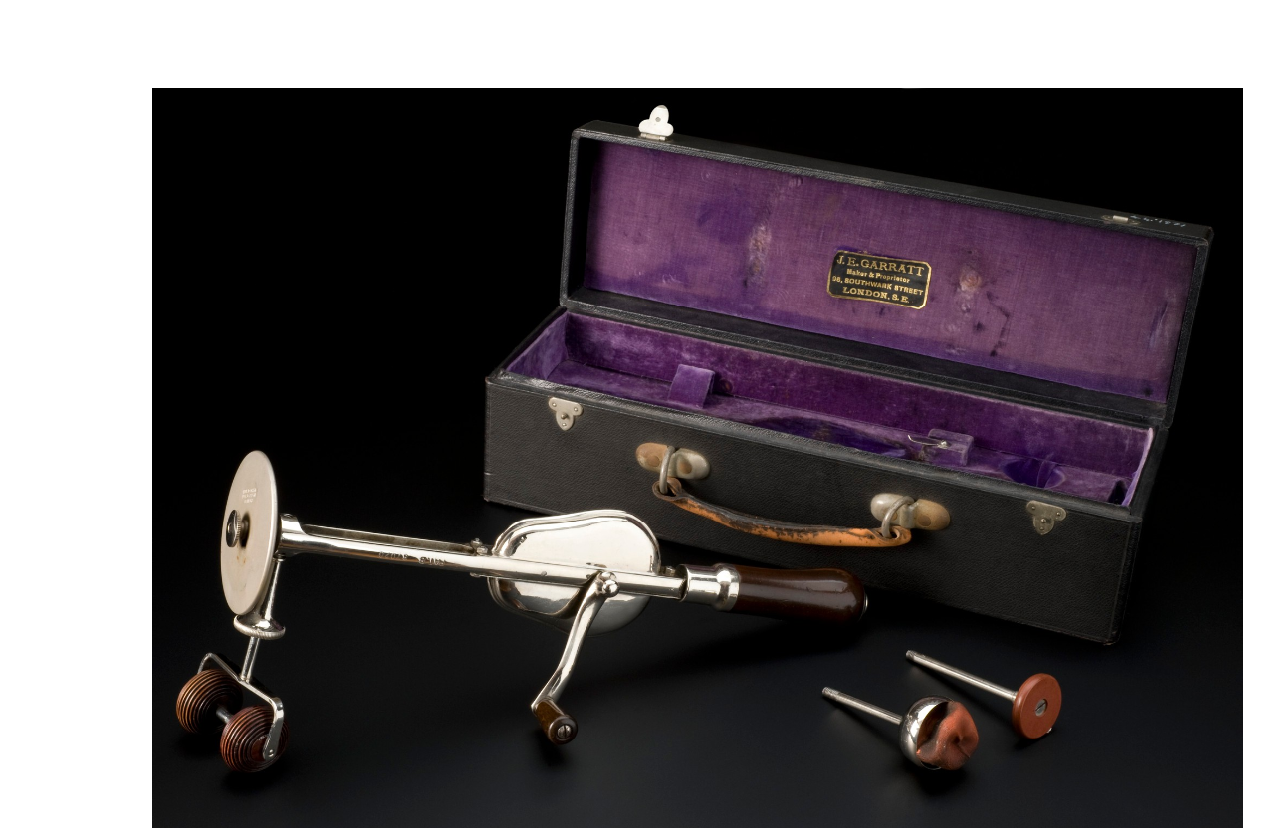 'VeeDee' Mechanical vibrator, London, England, 1900-1915. Credit: Science Museum, London. Attribution 4.0 International (CC BY 4.0)
Άλλες θεραπείες
Ορισμένες νέες θεραπείες επιχειρήθηκαν: 
Ο Isaac Baker Brown (1811-1873) ήταν γνωστό ότι εκτελούσε κλειτοριδεκτομές σε υστερικούς ασθενείς στη δεκαετία του 1860
	Αποβλήθηκε από τη Μαιευτική 	Εταιρεία για το έργο του.
	Τονίζει τους στενούς δεσμούς μεταξύ 	υστερίας και υποτιθέμενης 	σεξουαλικής απόκλισης στις 	γυναίκες 
Δονητές δεν είχαν αναπτυχθεί για να θεραπεύουν υστερικές γυναίκες, αλλά η τεχνολογία μερικές φορές διαφημιζόταν ως πανάκεια
Ψυχανάλυση
Η ψυχανάλυση στον 20ο αιώνα
Αποϊδρυματοποίηση και Φροντίδα στην Κοινότητα
Κριτική στη φροντίδα του ασύλου
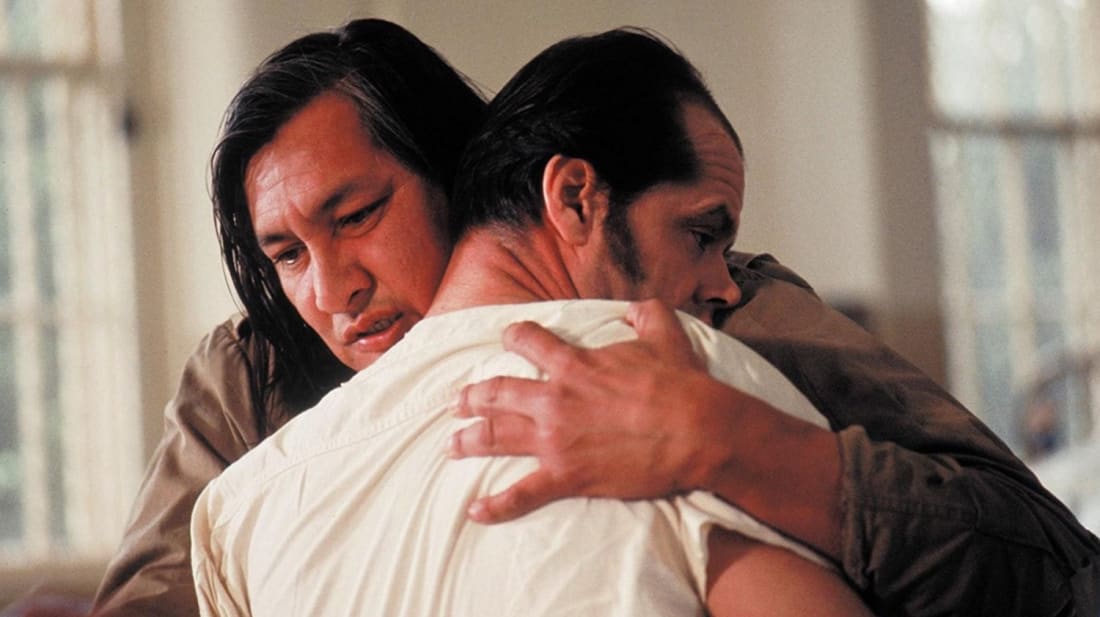 Φάνηκε ότι απέτυχε θεραπευτικά
Πολύ χαμηλό ποσοστό θεραπείας των ασθενών
Αμφισβητήσιμη κληρονομιά νέων θεραπευτικών εξελίξεων
Λοβοτομή
Ηλεκτρική θεραπεία
Ερωτήματα σχετικά με την ηθική του να φυλακίζονται άνθρωποι για μεγάλο χρονικό διάστημα
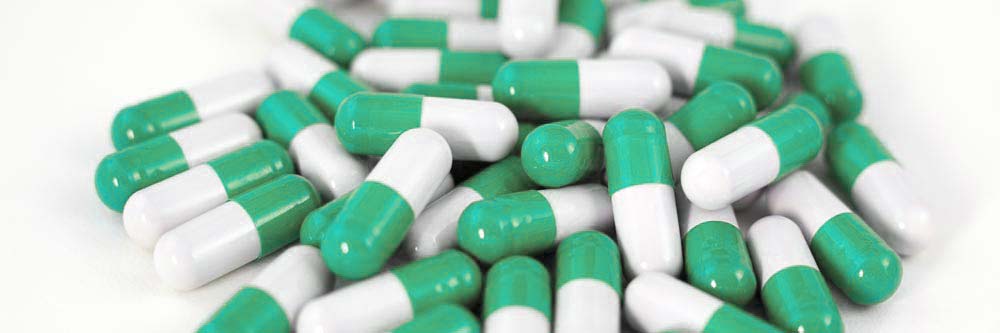 Αλλαγή στάσης
Απόρριψη ευγονικής
Μαζικός τραυματισμός των στρατιωτών 
Η ψυχική νόσος λαμβάνεται σοβαρά υπόψη
Νέα έρευνα για το πρόβλημα
Φαρμακευτική επανάσταση οδήγησε σε αποτελεσματικά φάρμακα
Νέες θεραπείες όπως η Γνωστική Θεραπεία Συμπεριφοράς
Αποϊδρυματοποίηση
Μετακίνηση από τη φροντίδα στο άσυλο στη «φροντίδα μέσα στην κοινότητα»
Τα άσυλα δέχθηκαν επιθέσεις από την πολιτική δεξιά και την αριστερά
Η αριστερά

Επιχειρηματολόγησε κατά του ελέγχου που το άσυλο ασκεί επί του ατόμου

Εργάστηκε για την αντιμετώπιση του στίγματος της ψυχικής ασθένειας-αν και θα μπορούσε να είναι χρόνια, ήταν διαχειρίσιμη και άτομα με τέτοια θέματα ήταν σε θέση να συμβάλουν στην κοινωνία
Η δεξιά

Κυρίως ασχολήθηκαν με τα κόστη φιλοξενίας τόσων πολλών ασθενών
Φροντίδα μέσα στην κοινότητα
Αποτυχία της αποϊδρυματοποίησης;
Η φροντίδα στην κοινότητα άρχισε να αποκλείει το νοσοκομείο εντελώς από τη δεκαετία του 1970 και του 1980. Τη δεκαετία του 1990 καταργήθηκε το παλιό σύστημα ασύλων στους νομούς και ο ρόλος των κοινωνικών υπηρεσιών στη φροντίδα των ψυχικά ασθενών αναπτύχθηκε
Η ιδέα δεν ταιριάζει με την πραγματικότητα; 
Δεν υπάρχει αρκετή υποστήριξη
Περικοπές προϋπολογισμού στα τοπικά συμβούλια
Υπερβολική εξάρτηση από τον εθελοντισμό
Η μέση παραμονή όσων εισάγονται σήμερα για ψυχιατρική περίθαλψη είναι μόνο δύο εβδομάδες
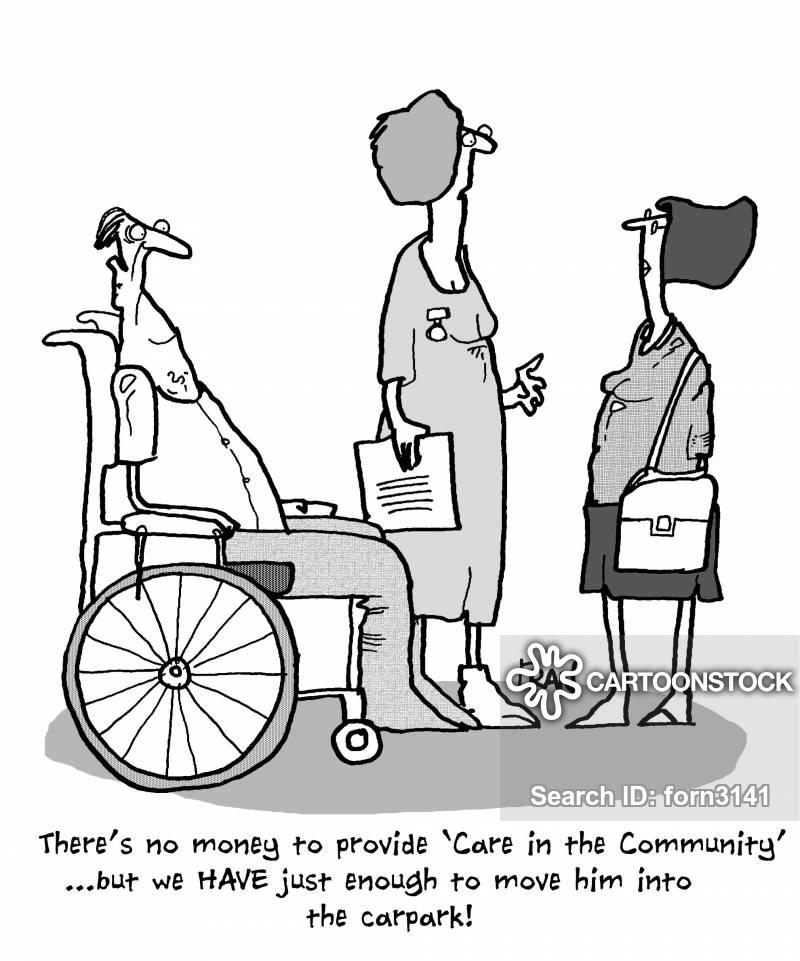 Αυτονομία στη υγειονομική περίθαλψη: Διάρκεια πληρεξουσίου και εντολές μη ανάνηψης
Αλλαγή των νομικών πλαισίων περίθαλψης
LPA και DNAR
Πέντε αρχές για τις εκ των προτέρων οδηγίες
Ζητήματα
Συμπέρασμα
Μακροπρόθεσμη κοινωνική και νομική κίνηση προς την προσωπική αυτονομία και τη φροντίδα μέσα στην κοινότητα για τα άτομα με μικρότερη ικανότητα λήψης αποφάσεων (όχι μόνο ψυχικά ασθενείς)
Σημαντικές αλλαγές στον τρόπο με τον οποίο οι ψυχικά ασθενείς αντιμετωπίζονταν, στεγάζονταν και κατανοούνταν από την κοινωνία
Τα τρέχοντα ζητήματα στη φροντίδα μέσα στην κοινότητα και οι εκ των προτέρων οδηγίες αμφισβητούν την απλή έννοια της προόδου στην απομάκρυνση από πατερναλιστικές προσεγγίσεις
Πρέπει να διασφαλιστεί η αποφυγή της «κοινοτικής παραμέλησης»